1.7 Function Notation
Objectives
Write functions using function notation.

Evaluate and graph functions.
Vocabulary
function notation
dependent variable
independent variable
Caution
f(x) is not “f times x” or “f multiplied by x.” f(x) means “the value of f at x.” So f(1) represents the value of f at x =1
When x = 4 evaluate y = 5x + 3
Output value
Input value
Output value
Input value
ƒ(x) = 5x + 3
ƒ(1) = 5(1) + 3
ƒ of 1 equals 5 times 1 plus 3.
ƒ of x equals 5 times x plus 3.
y = 5x + 3           (x, y)            (x, 5x + 3)
Notice that y = ƒ(x) for each x.
ƒ(x) = 5x + 3       (x, ƒ(x))       (x, 5x + 3)
The graph of a function is a picture of the function’s ordered pairs.
For each function, evaluate ƒ(0), ƒ      , and ƒ(–2).
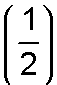 ƒ      =
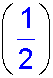 Example 1A: Evaluating Functions
ƒ(x) = 8 + 4x
Substitute each value for x and evaluate.
ƒ(0) = 8 + 4(0) = 8
ƒ(–2) =
Use the graph to find the corresponding y-value for each x-value.
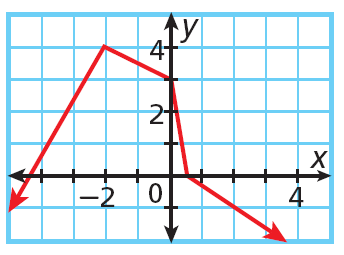 ƒ(0) =

ƒ      =

ƒ(–2) =
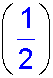 In the notation ƒ(x), ƒ is the name of the function. The output ƒ(x) of a function is called the dependent variable because it depends on the input value of the function. The input x is called the independent variable.
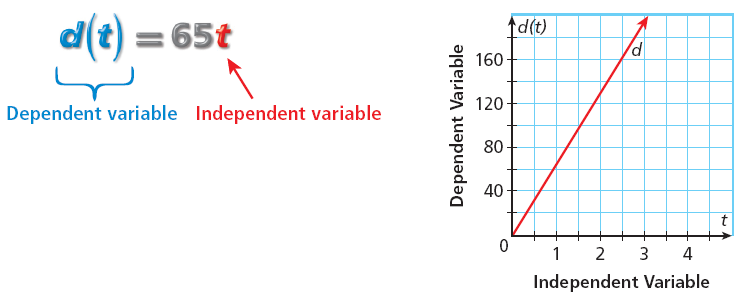 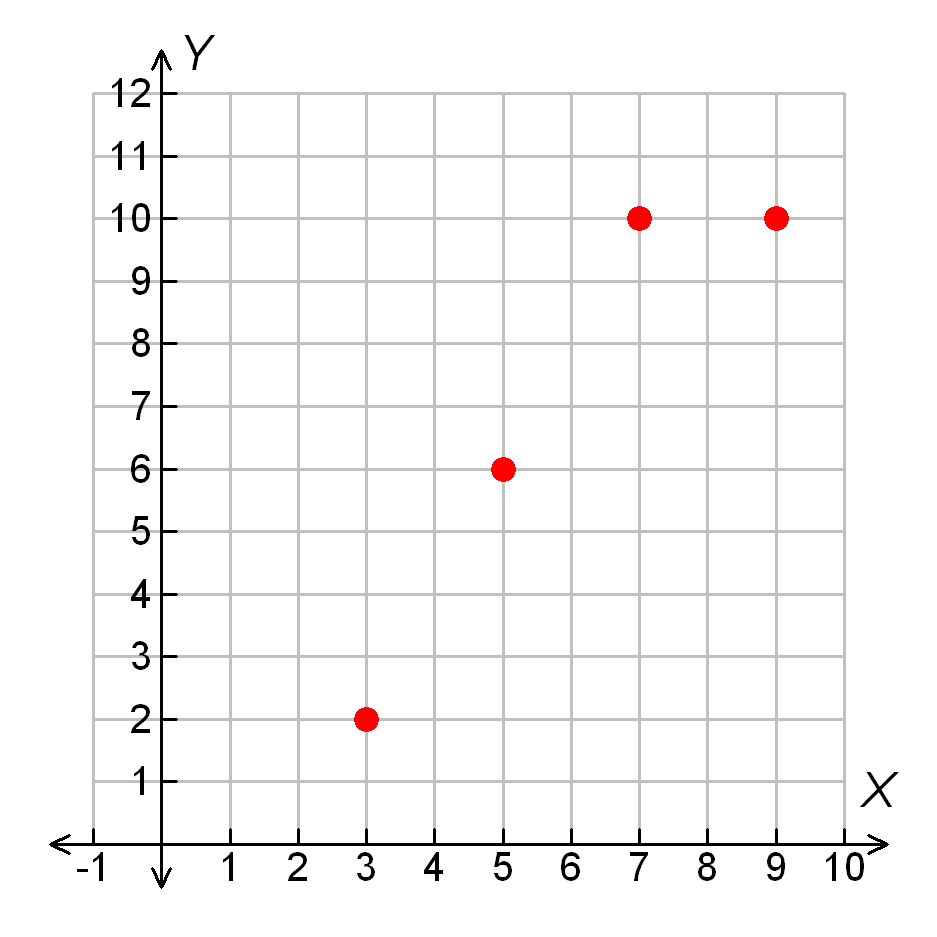 3  5   7   9
2  6  10
Example 2a Graphing Functions
Graph the function.
Do we connect the points?
Graph the function f(x) = 3x – 1.
Make a table.
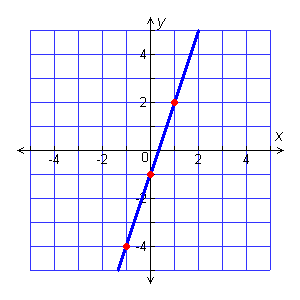 Example 3A: Entertainment Application
A carnival charges a $5 entrance fee and $2 per ride.
Write a function to represent the total cost after taking a certain number of rides.
ALWAYS DEFINE: r = number of rides,  C = total cost in dollars.
First, identify the independent and dependent variables.
Cost depends on the entrance fee plus the number of rides taken
Dependent variable
Independent variable
Cost = entrance fee + 2 × number of rides taken
C(r) = 5 + 2r
Replace the words with expressions.
What is the value of the function for an input of 12, and what does it represent?
Check It Out! Example 3a
A local photo shop will develop and print the photos from a disposable camera for $0.27 per print.
Write a function to represent the cost of photo processing.
What is the value of the function for an input of 24, and what does it represent?